Music
How did Pachelbel successfully compose and weave together melodies?
Miss Charatan
‹#›
Instrumentation
Composers
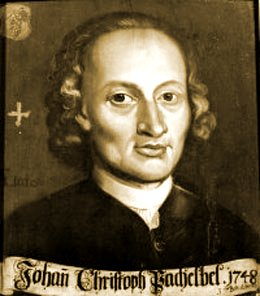 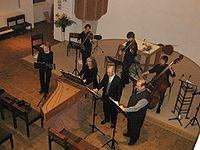 Melody/Harmony/Tonality
What do we now know about Baroque music?
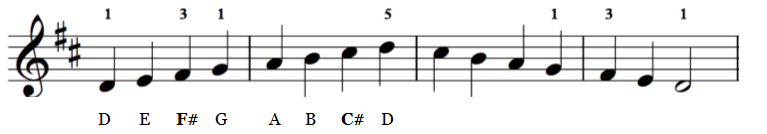 Texture and structure
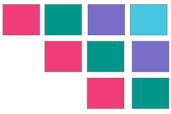 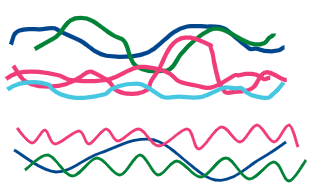 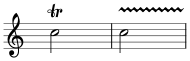 ‹#›
[Speaker Notes: Is canon a texture, rather than a structure?  Or both?]
How can we play something musically?
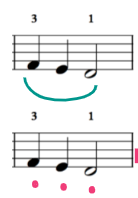 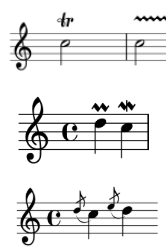 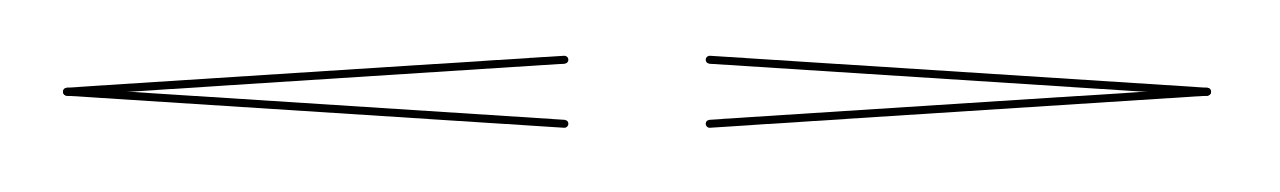 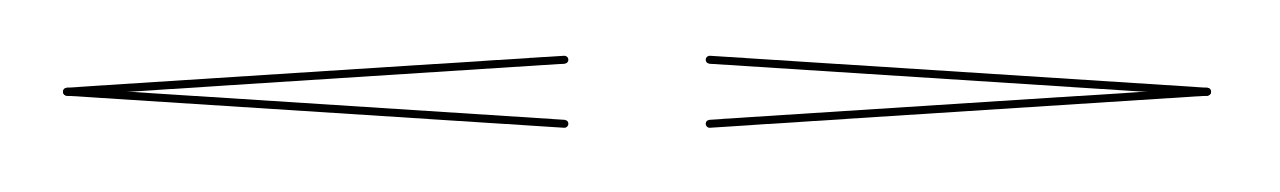 Playing musically
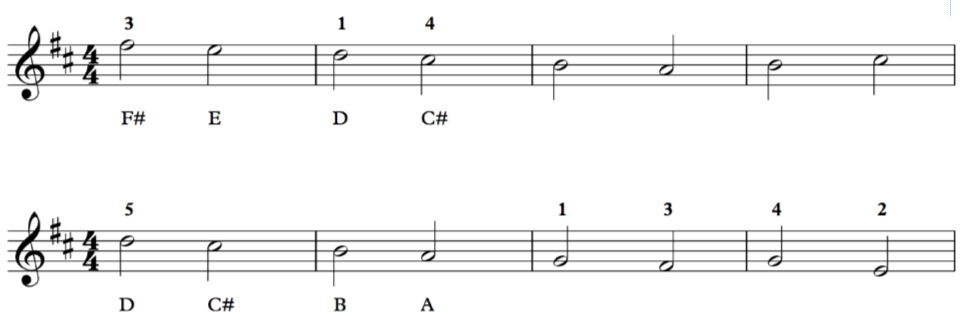 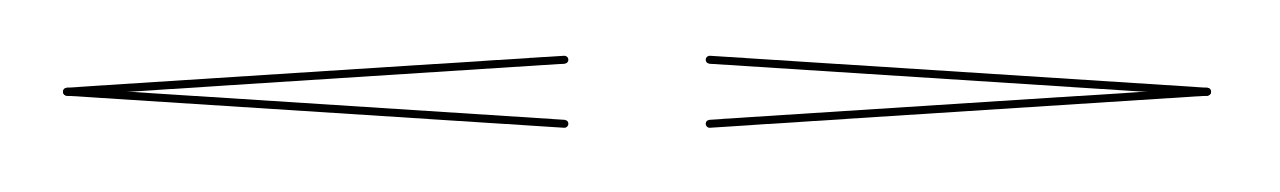 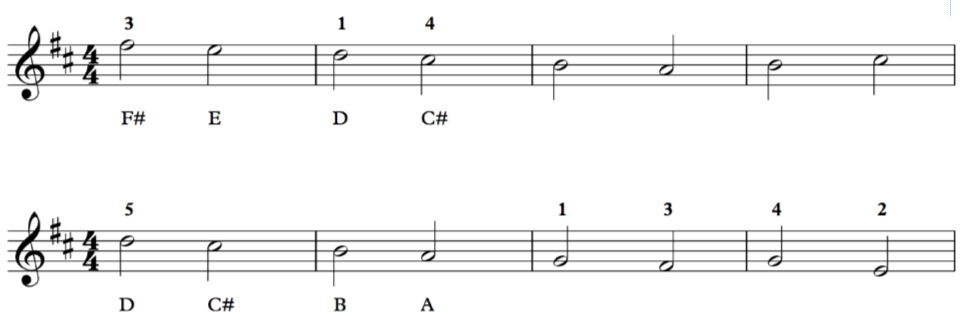 2
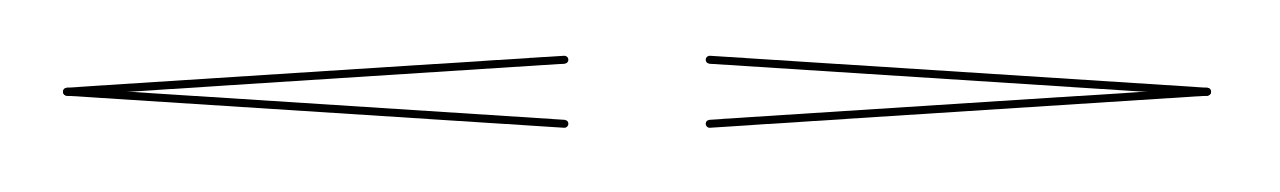 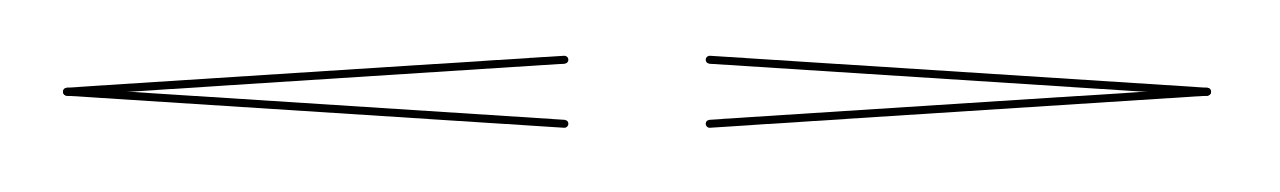 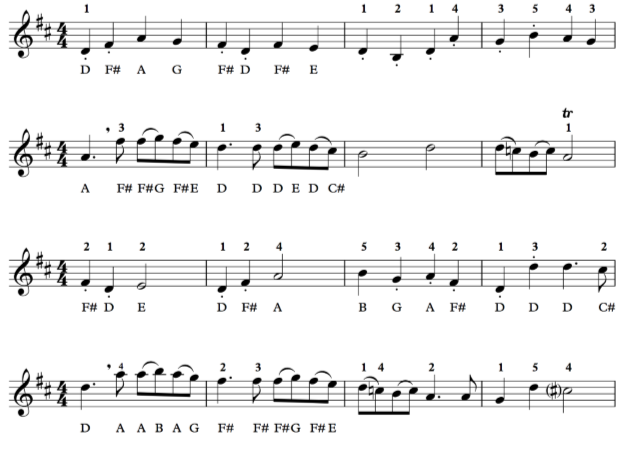 3
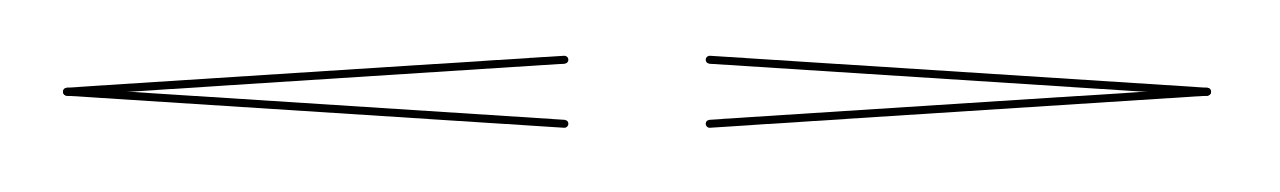 Slur
4
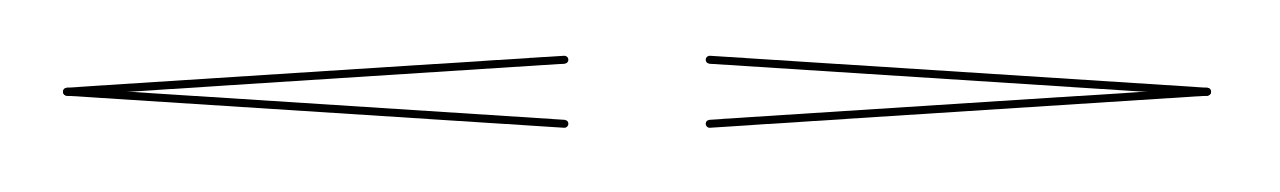 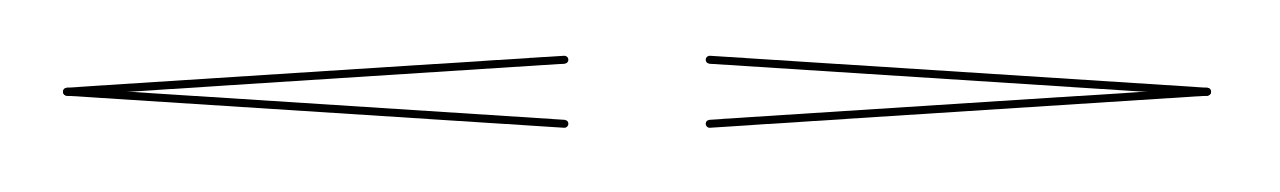 ‹#›
[Speaker Notes: Demonstrate]
Melodies 1 and 2
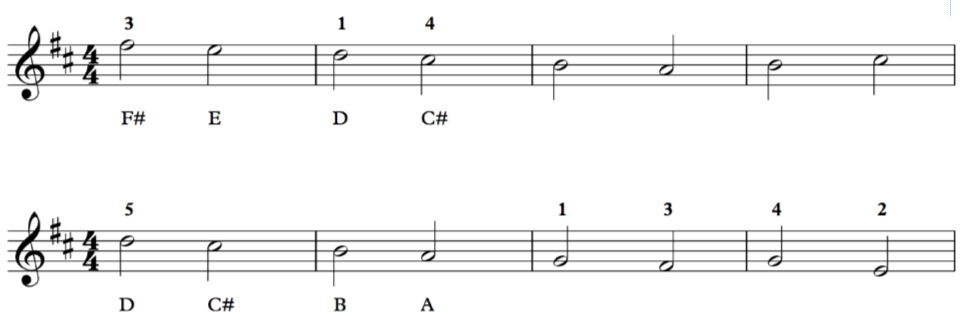 1
B            A            B           C#
2
G           F#           G           E
‹#›
[Speaker Notes: Play eg. from garageband (keyboard)
Students write down answer]
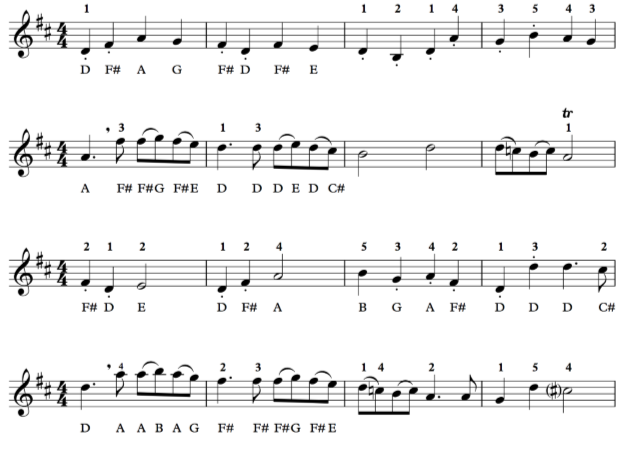 3
D    B     D   A    G    B    A   G
4
B           D           D C B C A
5
6
D C B C A      A    G   D    C#
‹#›
[Speaker Notes: Demonstrate]
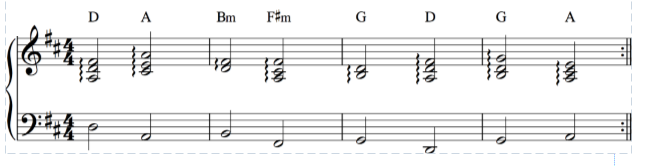 Chords
Ground Bass
‹#›
[Speaker Notes: Demonstrate]
References
Slide [2] - [Wikimedia Commons] - [Denelson83] - [Trill notation]
Slide [3] - [Wikimedia Commons] - [Denelson83] - [Trill notation]
Slide [3] - [Wikimedia Commons] - [Camembert ] -  [ Acciaccatura notation]
Slide [3] - [Wikimedia Commons] - [Kisipila] - [ Upper.lower.mordent.notation]
Slide [4] - [Wikimedia Commons] - [JLTB84] - [ Crescendo-decrescendo]
‹#›